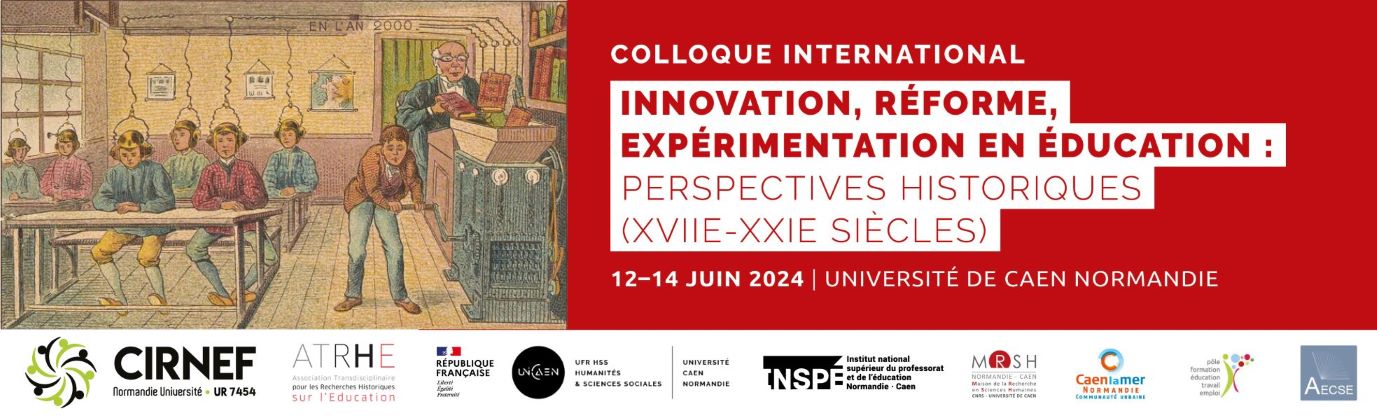 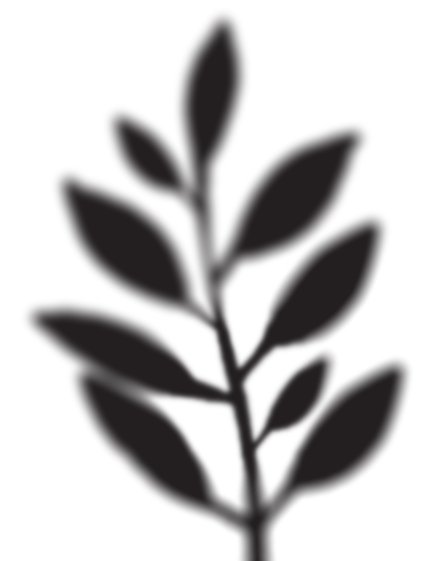 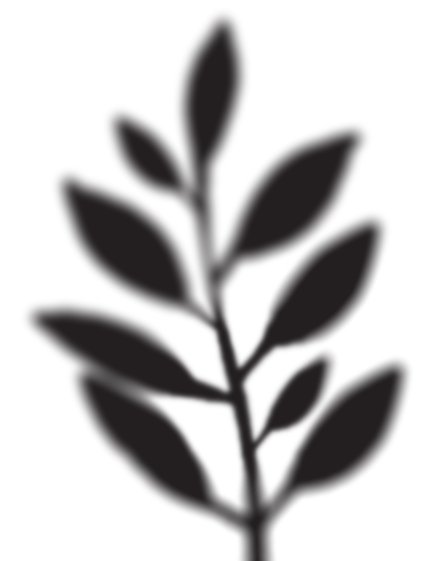 Fabien Groeninger, Maître de conférences, Université de Montpellier,
La campagne de presse de 1894 contre Paul Robin : la condamnation unanime d’une expérimentation pédagogique ?
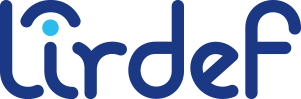 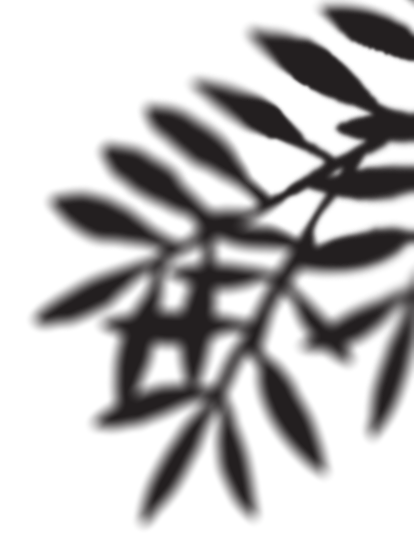 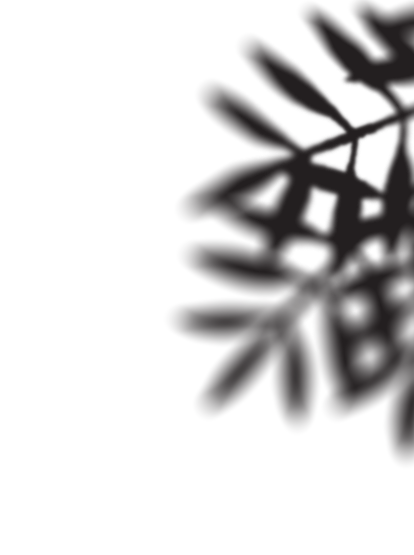 Introduction
La campagne de presse de 1894 contre Paul Robin peut-elle être analysée comme une condamnation unanime de son expérimentation pédagogique  ?
1. « La porcherie de Cempuis » (C. Demeulenaere-Douyère)
La moralité de son projet d’éducation intégrale 
Une expérimentation pédagogique critiquée
Son profil politique
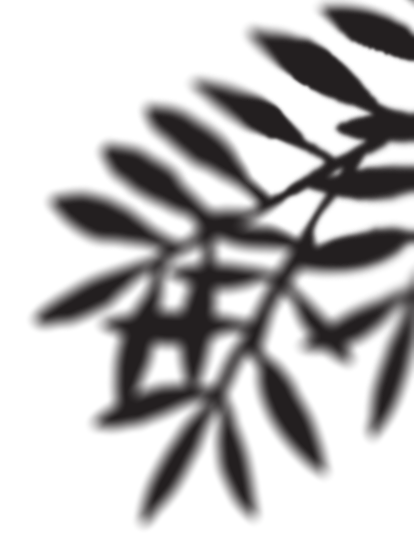 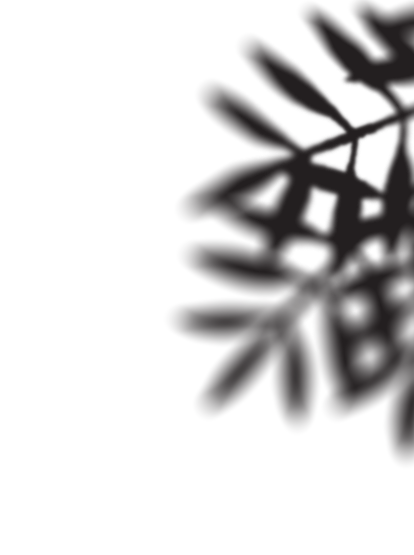 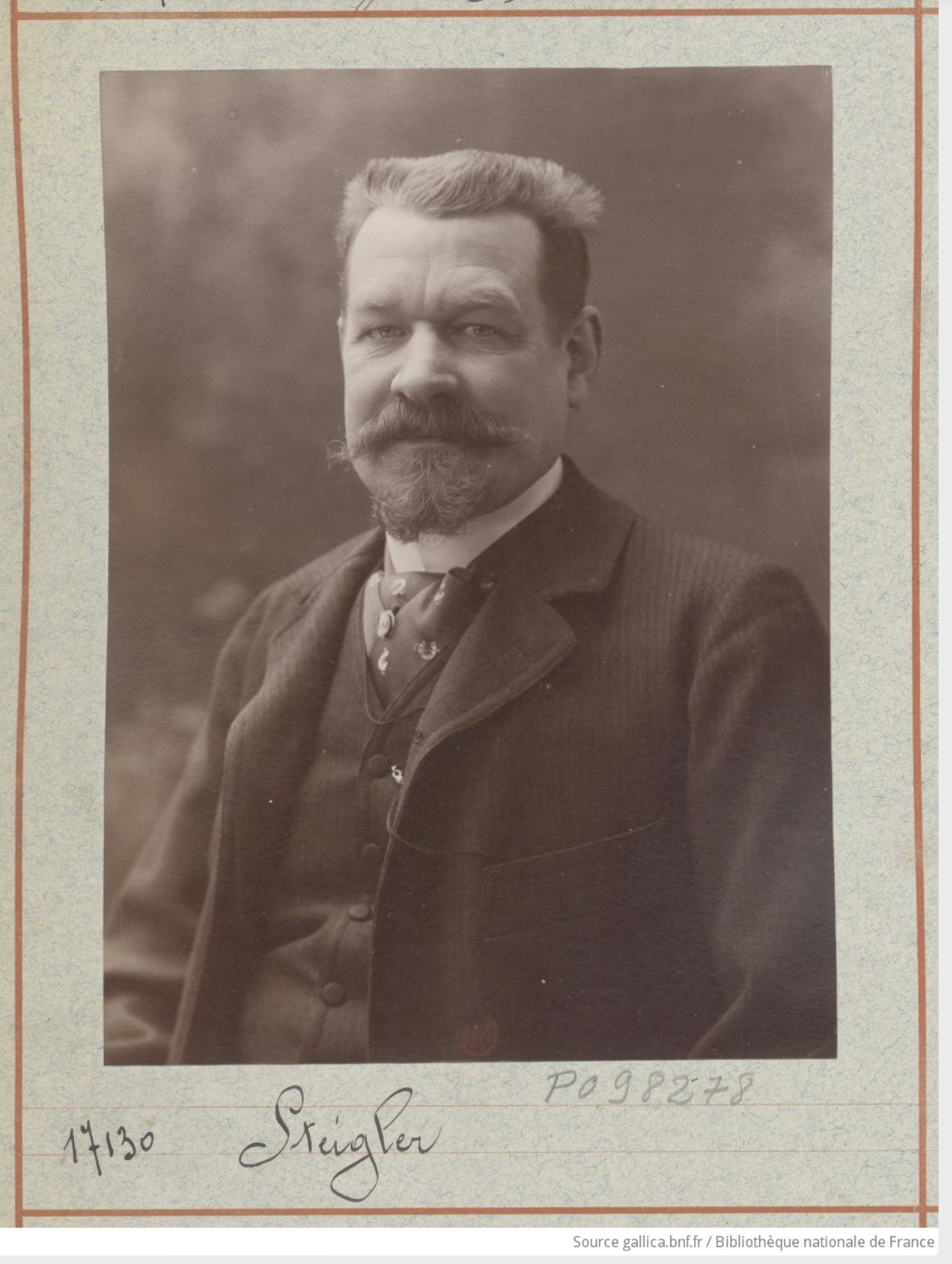 2. L’enquête de Gaston Stiegler, reporter du Matin et de l’Echo de Paris
“L’école bisexuée de Cempuis ”, L’Echo de Paris, 25 août 1894
“L’Ecole de Cempuis”, L’Echo de Paris, L’Echo de Paris, 26 août 1894
”A l’orphelinat de Cempuis”, L’Echo de Paris, 31 août 1894
3. Plusieurs modèles d’éducation intégrale chez les catholiques
Dans le contexte de l’encyclique Rerum novarum (1891)
Une question historiographique 
La naissance de la FGSPF (1898) soulève aussi des oppositions
Conclusion
La nécessité de sortir de toute explication dualiste par une prise en compte des nuances  
La question d’une éducation intégrale publique et de la place des établissements expérimentaux
Flux et reflux des innovations pédagogiques
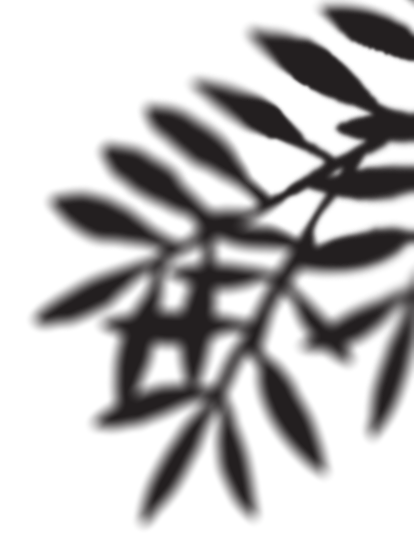 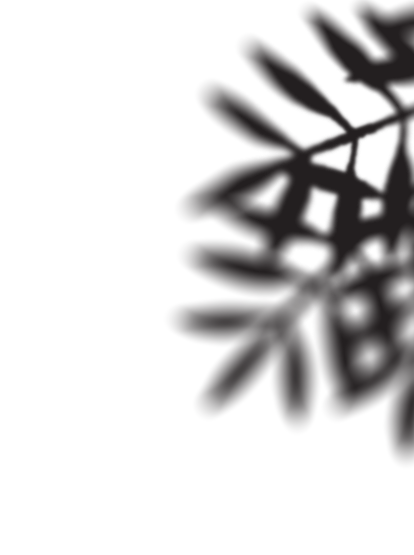 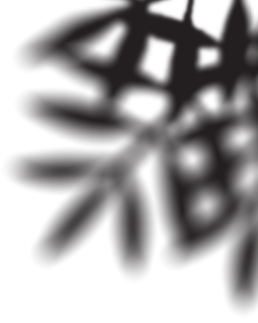 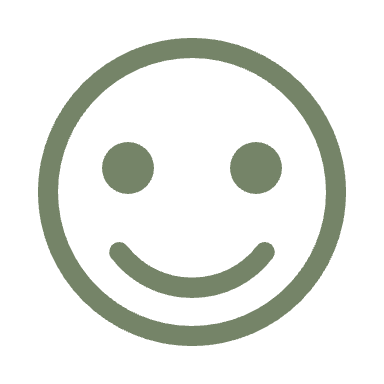 Merci pour votre attention !